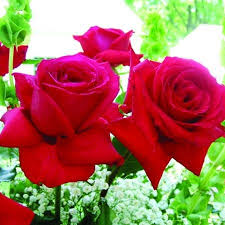 আজকের ক্লাসে সবাইকে
	  শুভেচ্ছা
শিক্ষক পরিচিতি
জহিরুল হকসহকারী শিক্ষকমাওনা ১নং সরকারি প্রাথমিক বিদ্যালয়শ্রীপুর, গাজীপুর।
পাঠ পরিচিতি
শ্রেণিঃ ১ম
বিষয়ঃ বাংলা
পাঠঃ ছড়া
পাঠ্যাংশঃ আতা গাছে তোতা পাখি---বউ
শিখনফল
শোনাঃ ২.১.১ ছড়া শুনে আনন্দ লাভ করবে ও তার অভিব্যাক্তি প্রকাশ করবে ।
বলাঃ ২.১.১ পাঠ্য বইয়ের ছড়া স্পষ্ট ভাবে বলতে পারবে । 
পড়াঃ পাঠ্য বইয়ের ছড়া পড়তে পারবে।
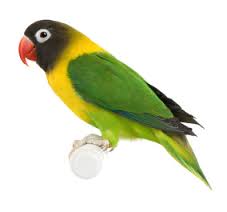 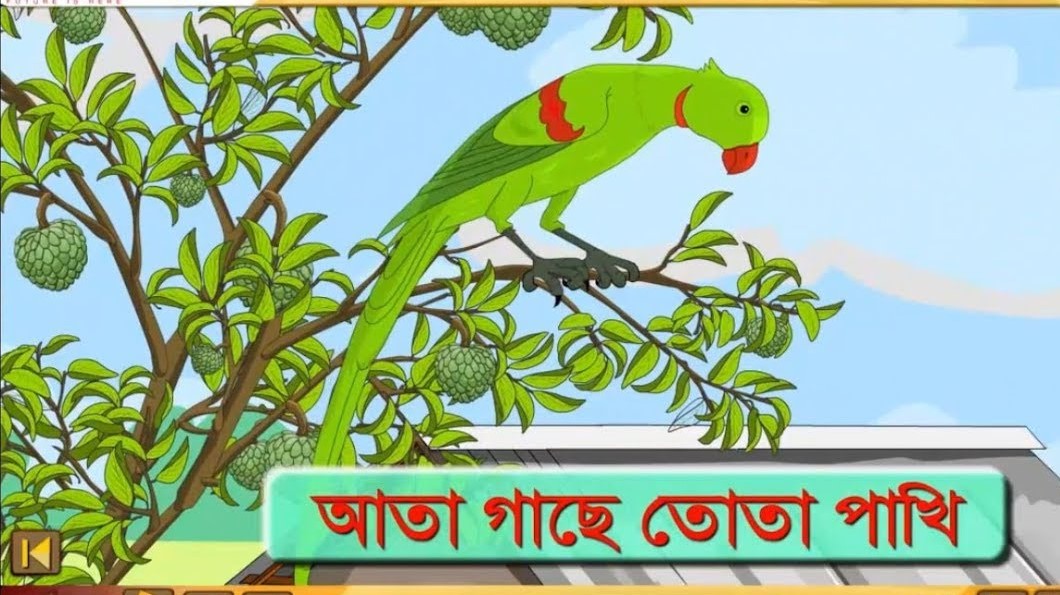 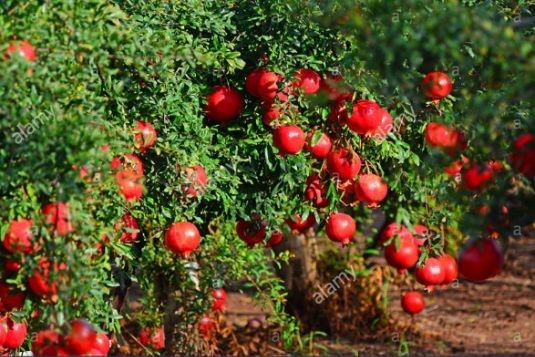 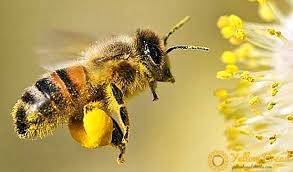 ডালিম গাছে  মউ
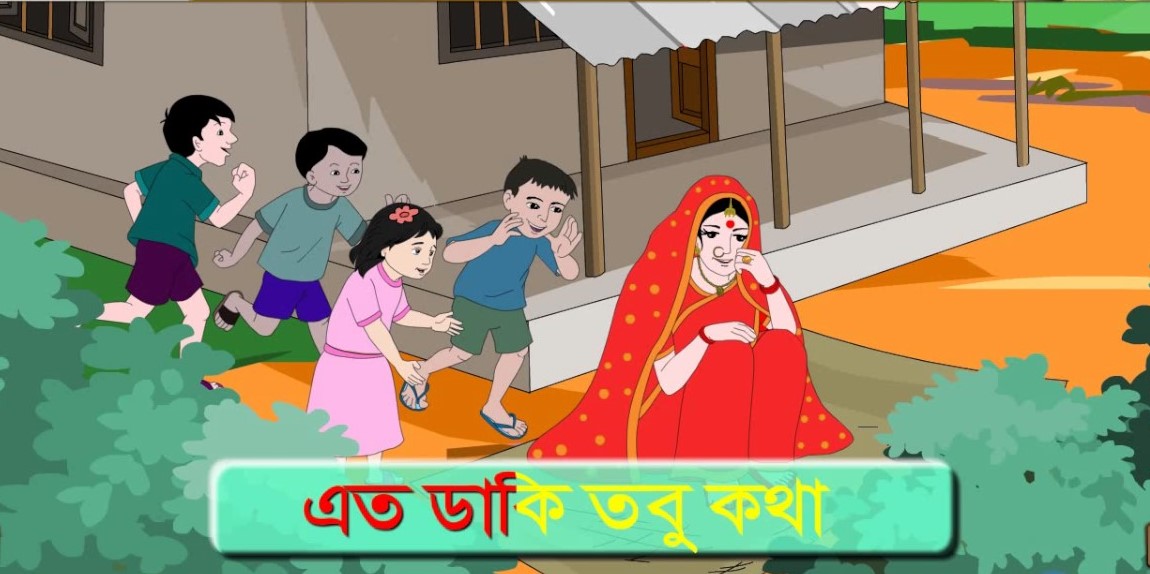 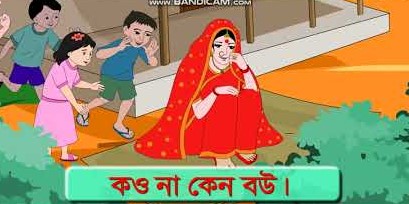 ছড়া
আতা গাছে তোতা পাখি
ডালিম গাছে মউ।
এত ডাকি তবু কথা
কও না কেন বউ।
শিক্ষকের পাঠ
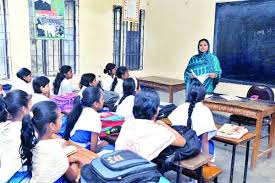 শিক্ষার্থীর পাঠ
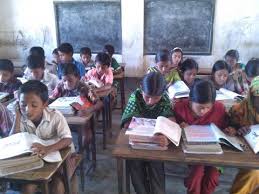 দলীয় কাজ
বিভিন্ন দলে ভাগ করে শিক্ষার্থীদের ছড়াটি বলতে বলব।
মূল্যায়ন
“আতা গাছে তোতা পাখি”-
.........................।
“এত ডাকি তবু কথা”-পরের লাইন টি বল ।
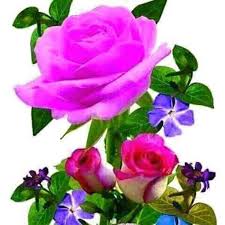 সবাইকে 				ধন্যবাদ